sitzen/setzen, stehen/stellen, liegen/legen und hängen
위치와 방향동사
die Verben
stellen
setzen
legen

hängen

+ 방향
stehen
sitzen
liegen

hängen

+ 장소
Ich stelle die Vase auf den Tisch.
Die Vase steht auf dem Tisch.

Ich setze das Kind auf den Stuhl.
Das Kind sitzt auf dem Stuhl.
Ich lege die Hose auf das Bett.
Die Hose liegt auf dem Bett.

Ich hänge das Hemd in den Schrank.
Das Hemd hängt im Schrank.
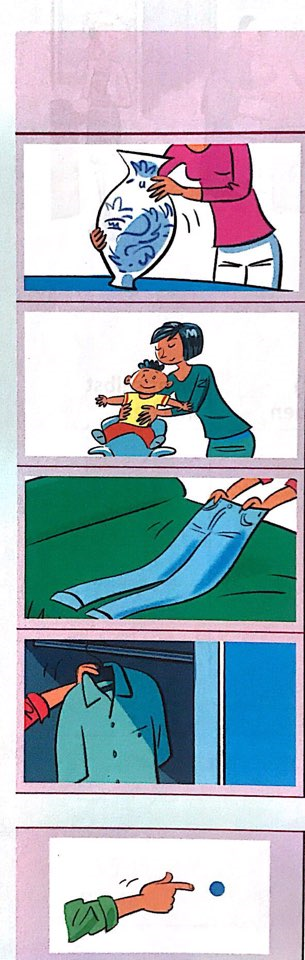 stellen
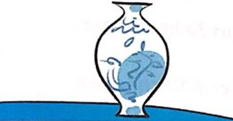 stehen
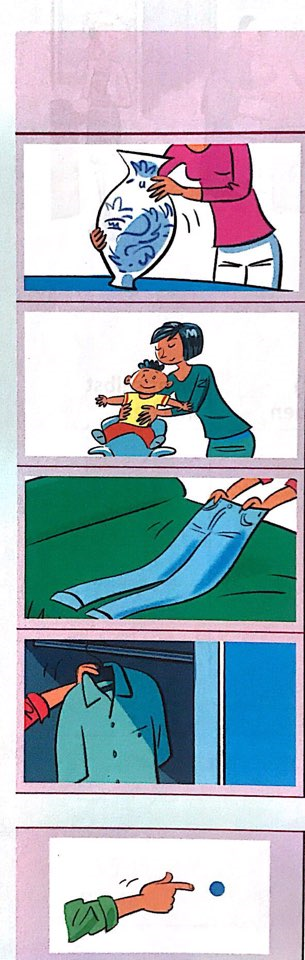 setzen
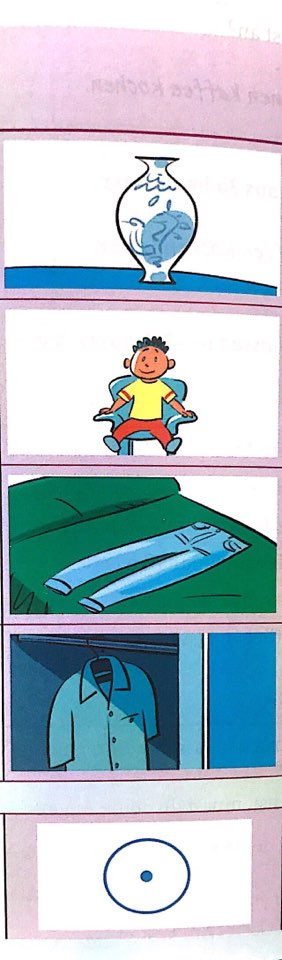 sitzen
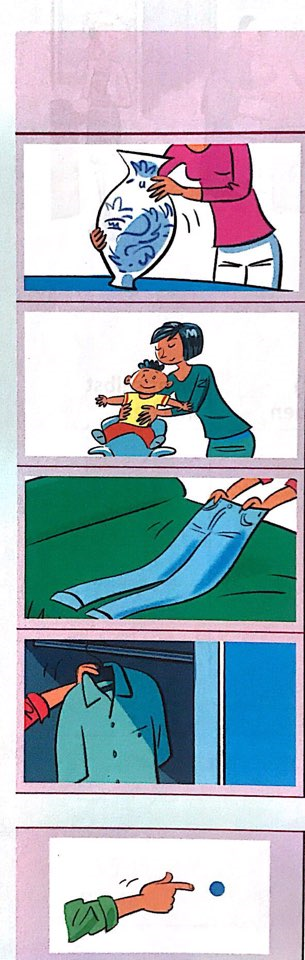 legen
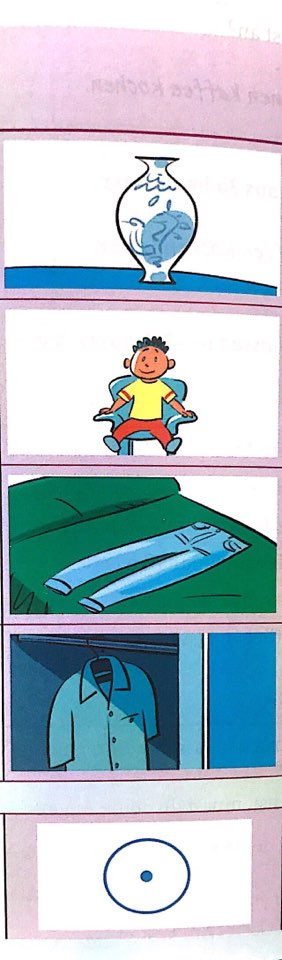 liegen
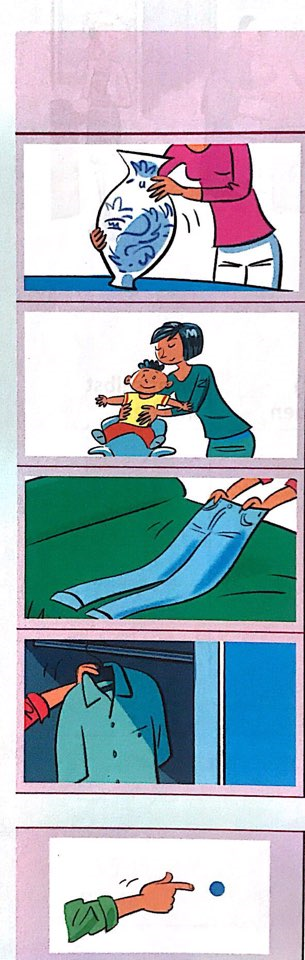 hägen
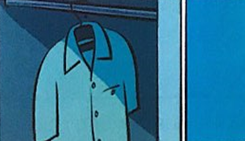 hägen
stellen  	stellte 		gestellt
setzen		setzte		gesetzt
legen		legte		gelegt

hängen		hängte		gehängt
stehen		stand	gestanden
sitzen		saß 	gesessen
liegen		lag		gelegen

hängen		hing	gehangen